Oklahoma Governor’s Twitter Page
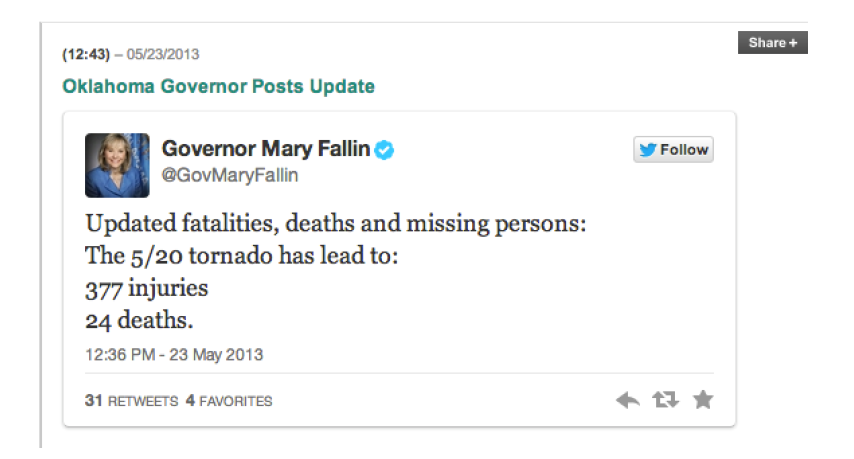 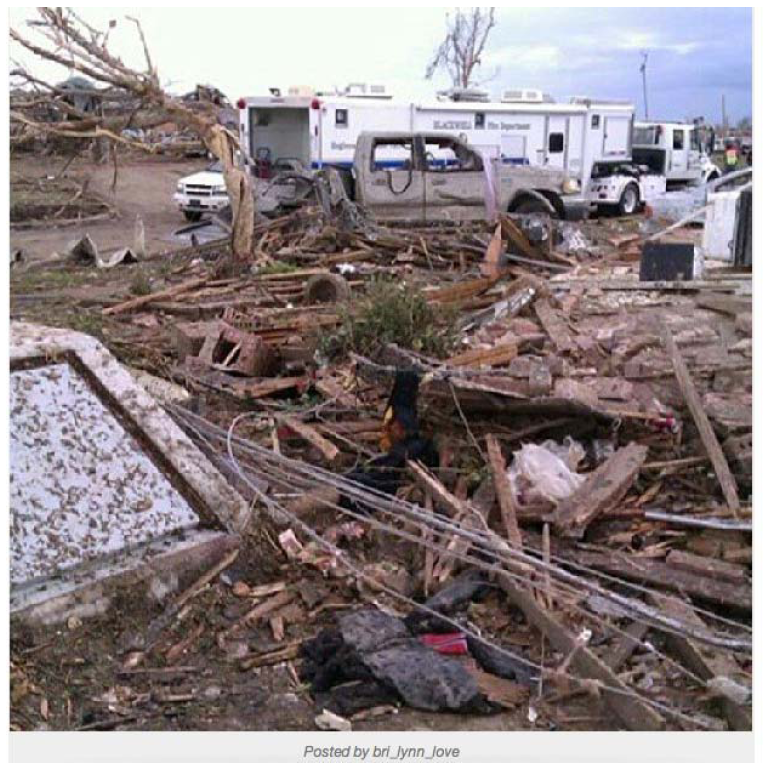 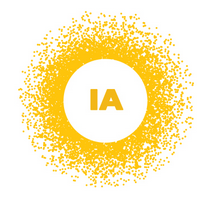 City of Moore’s Facebook Page
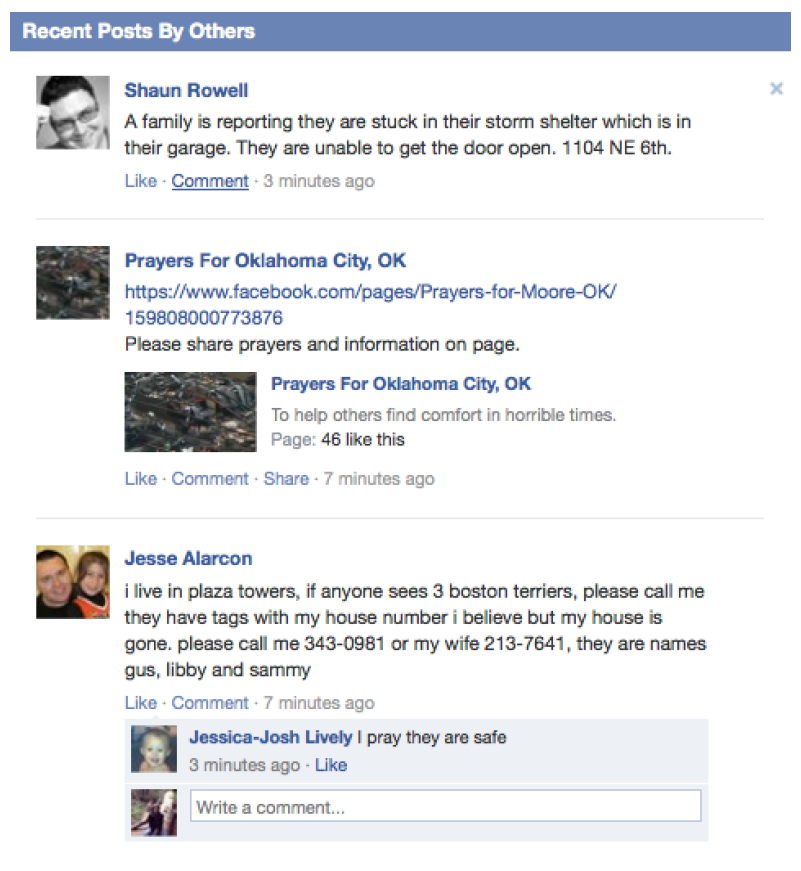 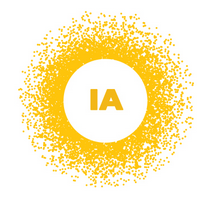 AirBnb Page for Hurricane Sandy
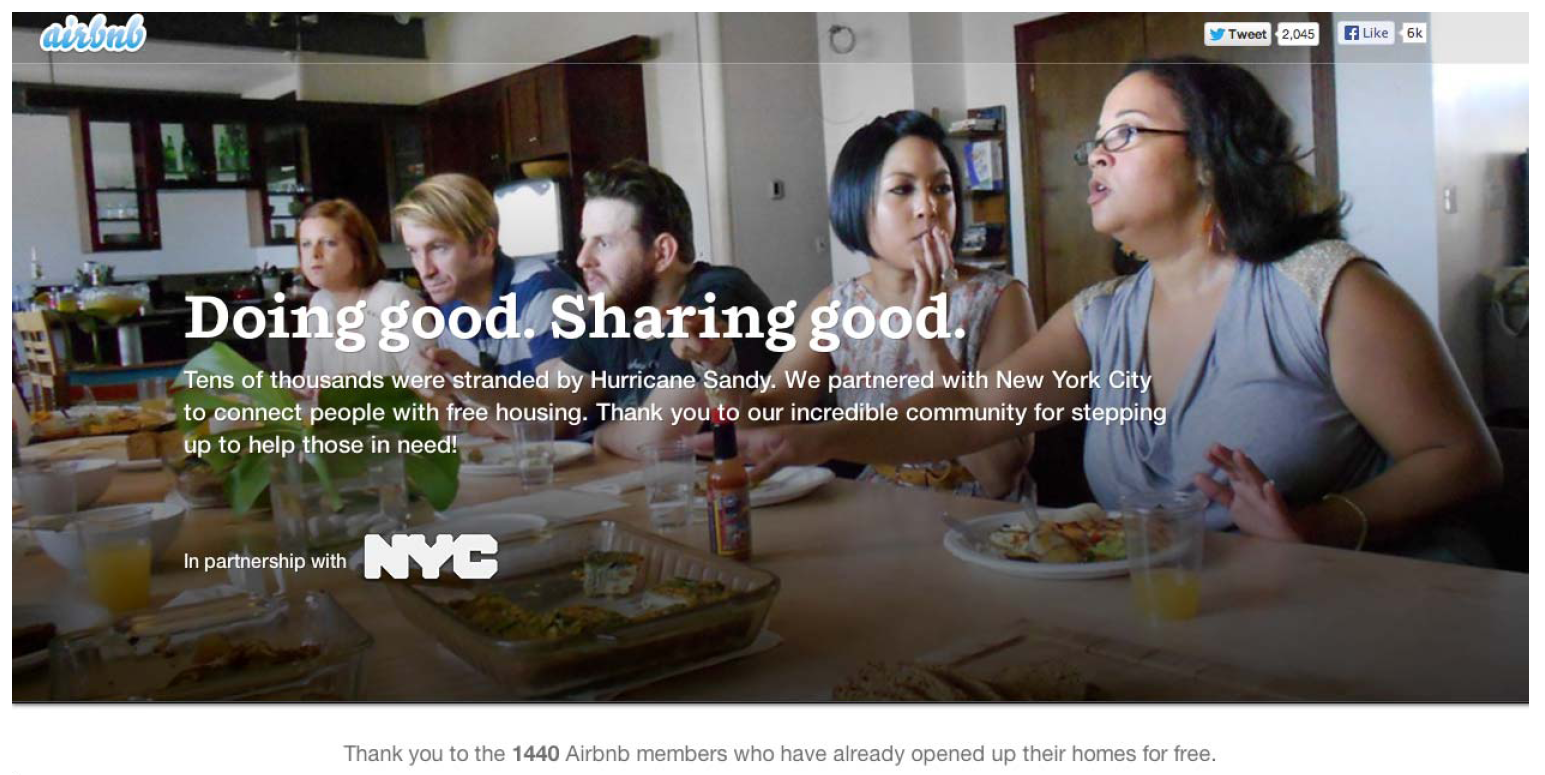 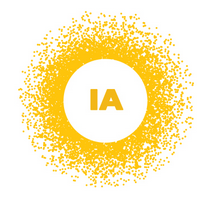